พระราชบัญญัติการอำนวยความสะดวกในการพิจารณาอนุญาตของทางราชการ พ.ศ. ๒๕๕๘
กรมส่งเสริมการปกครองท้องถิ่น
ขอบเขตเนื้อหา
๒
ขอบเขตเนื้อหา
๓
๑
เหตุผลในการประกาศใช้พระราชบัญญัติ
๔
เหตุผลในการประกาศใช้พระราชบัญญัติ
โดยที่ปัจจุบันมีกฎหมายว่าด้วยการอนุญาตจำนวนมาก
การประกอบกิจการของประชาชนจะต้องขออนุญาตจากส่วนราชการหลายแห่ง
อีกทั้งกฎหมายที่เกี่ยวข้องกับการอนุญาตบางฉบับ
ไม่ได้กำหนดระยะเวลา เอกสารและหลักฐานที่จำเป็นรวมถึงขั้นตอนในการพิจารณาไว้
ทำให้เป็นอุปสรรคต่อประชาชนในการยื่นคำขออนุญาตดำเนินการต่าง ๆ

ดังนั้น เพื่อให้มีกฎหมายกลางที่จะกำหนดขั้นตอนและระยะเวลาในการพิจารณาอนุญาต
และมีการจัดตั้งศูนย์บริการร่วมเพื่อรับคำร้องและศูนย์รับคำขออนุญาต ณ จุดเดียว
เพื่อให้ข้อมูลที่ชัดเจนเกี่ยวกับการขออนุญาตซึ่งจะเป็นการอำนวยความสะดวกแก่ประชาชน
จึงตราพระราชบัญญัติขึ้น เรียกว่า

“พระราชบัญญัติการอำนวยความสะดวกในการพิจารณาอนุญาตของทางราชการ พ.ศ. ๒๕๕๘”

ซึ่งได้ประกาศในราชกิจจานุเบกษา
เล่มที่ ๑๓๒ ตอนที่ ๔ ก ลงวันที่ ๒๒ มกราคม ๒๕๕๘
๕
๒
ขอบเขตการใช้บังคับ
๖
ขอบเขตการใช้บังคับ
แง่ระยะเวลา
ให้ใชับังคับเมื่อพ้นกําหนด
180 วันนับแต่วันประกาศ 
ในราชกิจจานุเบกษาเป็นต้นไป
(มาตรา ๒)
มีผลใช้บังคับตั้งแต่
วันที่ ๒๑ กรกฎาคม ๒๕๕๘
ประกาศในราชกิจจานุเบกษา 
เล่มที่ ๑๓๒ ตอนที่ ๔ ก 
ลงวันที่ ๒๒ มกราคม ๒๕๕๘
ยกเว้นมาตรา ๑๗ ให้ใชับังคับ
นับแต่วันประกาศ 
ในราชกิจจานุเบกษาเป็นต้นไป
(มาตรา ๒)
มีผลใช้บังคับตั้งแต่
วันที่ ๒๒ มกราคม ๒๕๕๘
๗
ขอบเขตการใช้บังคับ
แง่กฎหมาย
ไม่ใช้บังคับ
(มาตรา ๕)
“อนุญาต”
(มาตรา ๔)
กฎหมายหรือกฎ
(มาตรา ๓)
(๑)  รัฐสภาและคณะรัฐมนตรี
(๒) กระบวนการพิจารณาคดี 
การบังคับคดี และการวางทรัพย์
(๓) กระบวนการยุติธรรมทางอาญา
(๔) กฎหมายว่าด้วยทรัพยากร ธรรมชาติและสิ่งแวดล้อม
(๕) การปฏิบัติการทางทหารด้านยุทธการ กฎหมายเกี่ยวกับการควบคุมยุทธภัณฑ์  และกฎหมายว่าด้วยโรงงานผลิตอาวุธของเอกชน
“อนุญาต”  หมายความว่า  
การที่เจ้าหน้าที่ยินยอมให้บุคคลใดกระทำการใด
ที่มีกฎหมายกำหนดให้ต้องได้รับความยินยอมก่อนกระทำการนั้น
และให้หมายความรวมถึง
การออกใบอนุญาต การอนุมัติ การจดทะเบียน การขึ้นทะเบียน 
การรับแจ้ง การให้ประทานบัตรและการให้อาชญาบัตรด้วย
๘
ขอบเขตการใช้บังคับ
แง่เจ้าหน้าที่
“เจ้าหน้าที่”
(มาตรา ๔)
พระราชบัญญัติวิธีปฎิบัติราชการทางปกครอง พ.ศ. ๒๕๓๙
(มาตรา ๕)
“เจ้าหน้าที่” หมายความว่า 
บุคคล คณะบุคคล หรือนิติบุคคล 
ซึ่งใช้อำนาจหรือได้รับมอบให้ใช้อำนาจทางปกครองของรัฐ
ในการดำเนินการอย่างหนึ่งอย่างใดตามกฎหมาย 
ไม่ว่าจะเป็นการจัดตั้งขึ้นในระบบราชการ รัฐวิสาหกิจ
หรือกิจการอื่นของรัฐหรือไม่ก็ตาม
๙
ขอบเขตการใช้บังคับ
แง่การให้บริการ
ใช้บังคับการให้บริการ
ของหน่วยงานรัฐกับประชาชน
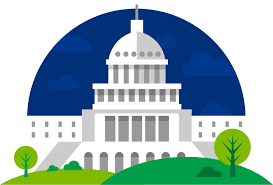 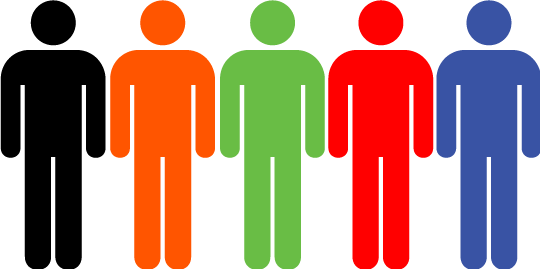 ไม่ใช้บังคับการให้บริการ
ระหว่างหน่วยงานของรัฐ
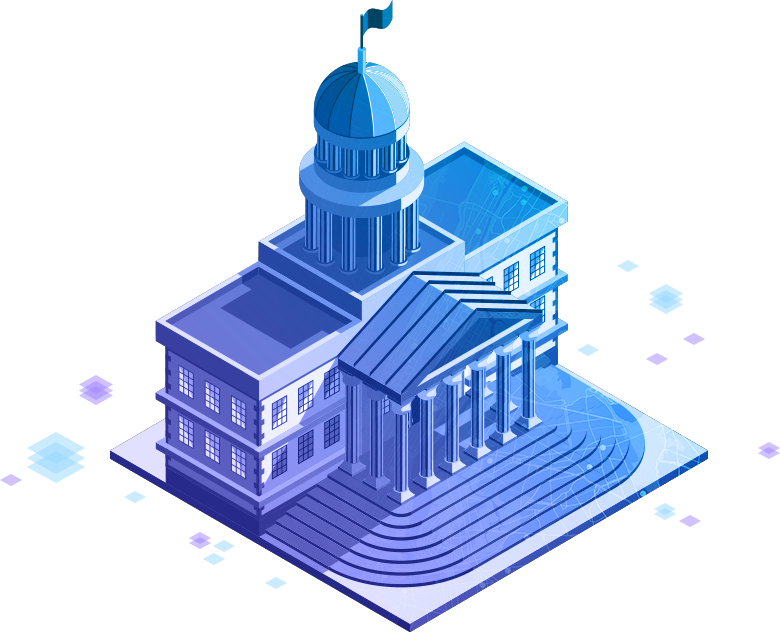 ๑๐
๓
คู่มือสำหรับประชาชน
๑๑
คู่มือสำหรับประชาชน
พระราชบัญญัติประกาศใช้
เมื่อวันที่ ๒๒ มกราคม ๒๕๕๘ 
ครบ ๑๘๐ วัน 
ในวันที่ ๒๐ กรกฎาคม ๒๕๕๘
การจัดทำ
ผู้อนุญาตมีหน้าที่จัดทำคู่มือสำหรับประชาชน
ให้เสร็จสิ้นภายใน ๑๘๐ วัน 
นับแต่วันที่พระราชบัญญัตินี้ประกาศในราชกิจจานุเบกษา
(มาตรา ๑๗)
“ผู้อนุญาต”  หมายความว่า  ผู้ซึ่งกฎหมายกำหนดให้มีอำนาจในการอนุญาต (ไม่รวมผู้รับมอบอำนาจ)
(มาตรา ๔)
๑๒
คู่มือสำหรับประชาชน
องค์ประกอบ
๑
๒
๓
หลักเกณฑ์ วิธีการ 
และเงื่อนไข (ถ้ามี) 
ในการยื่นคำขอ
ขั้นตอนและระยะเวลาในการพิจารณาอนุญาต
รายการเอกสารหรือหลักฐานที่ผู้ขออนุญาตจะต้องยื่นมาพร้อมกับคำขอ
๔
จะกำหนดให้ยื่นคำขอ
ผ่านทางสื่ออิเล็กทรอนิกส์แทนการมายื่นคำขอด้วยตนเอง
ก็ได้
๑๓
(มาตรา ๗ วรรคหนึ่ง)
คู่มือสำหรับประชาชน
การเผยแพร่
๒
๑
เผยแพร่ทาง
สื่ออิเล็กทรอนิกส์
ปิดประกาศไว้  
ณ  สถานที่
ที่กำหนดให้ยื่นคำขอ
๓
กรณีประชาชนขอสำเนาคู่มือประชาชน 
ให้พนักงานเจ้าหน้าที่จัดสำเนาให้  
โดยจะคิดค่าใช้จ่ายตามควรแก่กรณีก็ได้
ให้ระบุค่าใช้จ่ายดังกล่าว
ไว้ในคู่มือสำหรับประชาชนด้วย
๑๔
(มาตรา ๗ วรรคสอง)
คู่มือสำหรับประชาชน
การตรวจสอบ
ก.พ.ร. มีหน้าที่ตรวจสอบ
ขั้นตอนและระยะเวลา 
ที่กำหนดไว้ในคู่มือสำหรับประชาชน เป็นไปตามหลักเกณฑ์และวิธีการบริหารกิจการบ้านเมืองที่ดีหรือไม่
กรณีที่เห็นว่าขั้นตอนและระยะเวลา
ที่กำหนดดังกล่าวล่าช้าเกินสมควร
ให้เสนอคณะรัฐมนตรี
เพื่อพิจารณาและสั่งการให้ผู้อนุญาตดำเนินการแก้ไขให้เหมาะสมโดยเร็ว
๑๕
(มาตรา ๗ วรรคสาม)
คู่มือสำหรับประชาชน
การเปลี่ยนแปลงรายละเอียด
กรณีมีกฎหมาย กฎ ระเบียบ 
หรือข้อบังคับออกใช้บังคับ 
และมีผลให้ต้องเปลี่ยนแปลง
หลักเกณฑ์  วิธีการ เงื่อนไข 
หรือรายละเอียดอื่นใด
ที่ปรากฏในคู่มือสำหรับประชาชน
การเปลี่ยนแปลงดังกล่าว
มิให้ใช้บังคับกับการยื่นคำขอ
ที่ได้ยื่นไว้แล้วโดยชอบ
ก่อนวันที่กฎหมาย กฎ  ระเบียบ 
หรือข้อบังคับดังกล่าว
มีผลใช้บังคับ
เว้นแต่ กฎหมายนั้นจะบัญญัติไว้เป็นอย่างอื่น 
เฉพาะในกรณีที่การเปลี่ยนแปลงนั้น
จะเป็นประโยชน์ต่อผู้ยื่นคำขอ
๑๖
(มาตรา ๑๑)
๔
การรับคำขอ
๑๗
การรับคำขอ
หน้าที่ของพนักงานเจ้าหน้าที่ผู้มีหน้าที่ในการรับคำขอ
ตรวจสอบคำขอและรายการเอกสารหรือหลักฐานที่ยื่นพร้อมคำขอ
ว่าถูกต้องครบถ้วนหรือไม่
๑
๓
๒
กรณีคำขอไม่ถูกต้อง
หรือยังขาดเอกสาร
หรือหลักฐานใด
ให้แจ้งให้ผู้ยื่นคำขอทราบทันที
กรณีคำขอถูกต้อง ครบถ้วน 
หรือแก้ไขแล้ว
กรณีที่ผู้ยื่นคำขอ
ไม่แก้ไขเพิ่มเติมคำขอ
หรือไม่ส่งเอกสารหรือหลักฐานเพิ่มเติม
แก้ไขทันที (กรณีที่ทำได้)
เรียกเอกสาร หลักฐานเพิ่มเติมอีกไม่ได้
ต้องคืนคำขอ พร้อมแจ้งเหตุการคืน
แก้ไขไม่ได้ในทันที ให้บันทึก
ความบกพร่องและกำหนดระยะเวลา และลงนามทั้งสองฝ่ายไว้ในบันทึกนั้น
ปฏิเสธการพิจารณาคำขอ
โดยอ้างความไม่สมบูรณ์ของคำขอ หรือความไม่ครบถ้วนของเอกสาร หลักฐานไม่ได้ เว้นแต่ เกิดจากความประมาทเลินเล่อ หรือทุจริตของพนักงานเจ้าหน้าที่
มีสิทธิยื่นอุทธรณ์
(มาตรา ๘, มาตรา ๙)
๑๘
การรับคำขอ
ความรับผิดของพนักงานเจ้าหน้าที่ผู้มีหน้าที่ในการรับคำขอ
ตรวจสอบคำขอว่าเป็นคำขอที่ครบถ้วนถูกต้องแล้ว
กรณีความไม่สมบูรณ์ของคำขอ 
หรือความไม่ครบถ้วนของเอกสารหรือหลักฐานเกิดจากความประมาทเลินเล่อ หรือทุจริตของพนักงานเจ้าหน้าที่ และเป็นผลทำให้ไม่อาจอนุญาตได้
ให้ผู้อนุญาตสั่งการตามที่เห็นสมควร 
และให้ผู้อนุญาตดำเนินการทางวินัย 
หรือดำเนินคดีกับพนักงานเจ้าหน้าที่
ที่เกี่ยวข้องโดยไม่ชักช้า
๑๙
(มาตรา ๘)
๕
การพิจารณาคำขอ
๒๐
การพิจารณาคำขอ
๑
๒
ผู้อนุญาตยังพิจารณาไม่แล้วเสร็จ
ตามเวลาที่กำหนดไว้ในคู่มือสำหรับประชาชน
ผู้อนุญาตพิจารณาแล้วเสร็จภายในเวลาที่กำหนดไว้
ในคู่มือสำหรับประชาชน
แจ้งเป็นหนังสือให้ผู้ยื่นคำขอทราบถึงเหตุ
แห่งความล่าช้าทุก ๗ วัน จนกว่าจะพิจารณาแล้วเสร็จส่งสำเนาการแจ้งให้ ก.พ.ร. ทราบทุกครั้ง
ต้องแจ้งให้ผู้ยื่นคำขอทราบภายใน ๗ วันนับแต่วันที่พิจารณาแล้วเสร็จ
กรณีไม่แจ้ง
ให้ผู้ยื่นคำขอทราบตาม ๑ และ ๒
กรณี ก.พ.ร. เห็นว่า
ความล่าช้านั้นเกินสมควรแก่เหตุ
หรือเกิดจากการขาดประสิทธิภาพ
ในการปฏิบัติราชการของหน่วยงานของผู้อนุญาต
ถือว่ากระทำการ หรือละเว้นกระทำการ 
เพื่อให้เกิดความเสียหายแก่ผู้อื่น  เว้นแต่จะเป็นเพราะมีเหตุสุดวิสัย
รายงานต่อคณะรัฐมนตรี
พร้อมทั้งเสนอแนะให้มีการพัฒนาหรือปรับปรุงหน่วยงานหรือระบบการปฏิบัติราชการของหน่วยงานนั้น
๒๑
(มาตรา ๑๐)
๖
การชำระค่าธรรมเนียมแทนการต่อใบอนุญาต
๒๒
การชำระค่าธรรมเนียมแทนการต่อใบอนุญาต
กฎหมายกำหนดอายุใบอนุญาตไว้
คณะรัฐมนตรีจะกำหนดให้ผู้รับใบอนุญาตชำระค่าธรรมเนียมการต่ออายุใบอนุญาตแทนการยื่นคำขอต่ออายุใบอนุญาตก็ได้ 
โดยตราเป็นพระราชกฤษฎีกา
และ
กิจการหรือการดำเนินการ
ที่มีลักษณะเป็นกิจการ
หรือดำเนินการที่ต่อเนื่องกัน
๒๓
(มาตรา ๑๒)
๗
การกำหนดหลักเกณฑ์และตรวจสอบการดำเนินการที่ได้รับอนุญาต
๒๔
การกำหนดหลักเกณฑ์และตรวจสอบการดำเนินการที่ได้รับอนุญาต
ผู้อนุญาต
๑
๒
กำหนดหลักเกณฑ์และแนวทาง
การตรวจสอบการประกอบกิจการ
หรือการดำเนินกิจการของผู้ได้รับอนุญาตให้เป็นไปตามที่
กฎหมายว่าด้วยการอนุญาตกำหนด
ตรวจสอบการประกอบกิจการหรือการดำเนินกิจการของ
ผู้ได้รับอนุญาตให้เป็นไปตามหลักเกณฑ์และแนวทางกำหนด
๒๕
(มาตรา ๑๓)
การกำหนดหลักเกณฑ์และตรวจสอบการดำเนินการที่ได้รับอนุญาต
พนักงานเจ้าหน้าที่
๑
๒
ตรวจสอบการประกอบกิจการหรือการดำเนินกิจการของผู้ได้รับอนุญาตให้เป็นไปตามหลักเกณฑ์และแนวทางกำหนดกำหนด
ดำเนินการตรวจสอบและสั่งการ
ตามอำนาจหน้าที่โดยเร็ว 
เมื่อมีผู้ได้รับความเดือดร้อนรำคาญ 
หรือเสียหายจากการประกอบกิจการ
หรือการดำเนินกิจการของผู้ได้รับอนุญาต ไม่ว่าความจะปรากฏต่อพนักงานเจ้าหน้าที่เองหรือมีผู้ร้องเรียน
๒๖
(มาตรา ๑๓)
๘
ศูนย์บริการร่วม
๒๗
ศูนย์บริการร่วม
ให้ส่วนราชการ
จัดให้มีศูนย์บริการร่วมเพื่อรับคำขอ
และชี้แจงรายละเอียด
เกี่ยวกับการอนุญาตต่างๆ 
ตามกฎหมายว่าด้วยอนุญาตไว้ 
ณ ที่เดียวกัน
๒๘
(มาตรา ๗ วรรคสี่)
๙
ศูนย์รับคำขออนุญาต
๒๙
ศูนย์รับคำขออนุญาต
การจัดตั้ง
๑
๒
ในกรณีจำเป็นและสมควรเพื่อประโยชน์
ในการอำนวยความสะดวกแก่ประชาชน  ให้คณะรัฐมนตรีมีมติจัดตั้งศูนย์รับคำขออนุญาต
ให้ศูนย์รับคำขอมีฐานะเป็นส่วนราชการ
ตามมาตรา  ๑๘  วรรคสี่ แห่งพระราชบัญญัติระเบียบบริหารราชการแผ่นดิน  พ.ศ. ๒๕๓๔ และที่แก้ไขเพิ่มเติม 
สังกัดสำนักนายกรัฐมนตรี
และจะให้มีสาขาของศูนย์ประจำกระทรวง
หรือประจำจังหวัดด้วยก็ได้
๓
การจัดตั้งศูนย์รับคำขออนุญาต
ให้ตราเป็นพระราชกฤษฎีกา 
และกำหนดรายชื่อกฎหมายที่จะอยู่ภายใต้การดำเนินการของศูนย์รับคำขอไว้
ในพระราชกฤษฎีกาด้วย
๓๐
(มาตรา ๑๔)
ศูนย์รับคำขออนุญาต
การดำเนินการของศูนย์รับคำขออนุญาต
๑
๒
ผู้ยื่นคำขอได้ยื่นคำขอ หรือส่งเอกสาร 
หรือหลักฐาน  หรือค่าธรรมเนียม 
ณ ศูนย์รับคำขอฯ แล้วให้ถือว่าได้มีการยื่นคำขอ หรือส่งเอกสารหรือหลักฐาน หรือค่าธรรมเนียมโดยชอบแล้ว
เงินค่าธรรมเนียมหรือเงินอื่นใด
ที่ศูนย์รับคำขออนุญาตได้รับไว้ 
ให้ศูนย์รับคำขอฯ 
นำส่งคลังเป็นรายได้แผ่นดิน 
หรือส่งให้องค์กรปกครองส่วนท้องถิ่น  แล้วแต่กรณี 
 และแจ้งให้หน่วยงานของผู้อนุญาตทราบ
๓๑
(มาตรา ๑๕
ศูนย์รับคำขออนุญาต
การดำเนินการของศูนย์รับคำขออนุญาต
๓
๔
กรณีหน่วยงานของผู้อนุญาตหักค่าใช้จ่ายจากเงินที่จะต้องนำส่งคลัง
ให้ศูนย์รับคำขอฯ หักเงินดังกล่าวแทน และส่งมอบเงินที่หักไว้นั้น
ให้แก่หน่วยงานของผู้อนุญาต
โดยให้ศูนย์รับคำขอฯ มีสิทธิหักค่าใช้จ่าย ตามอัตราที่จะได้ตกลงกับหน่วยงานผู้อนุญาต
ระยะเวลาที่ระบุไว้ในคู่มือประชาชน
ให้นับแต่วันที่ศูนย์รับคำขออนุญาต
ส่งเรื่องให้ผู้อนุญาต
โดยศูนย์รับคำขออนุญาตจะต้องส่งเรื่อง
ให้ผู้อนุญาตไม่ช้ากว่า ๓ วันทำการ  หากศูนย์รับคำขอฯ ส่งเรื่องให้ผู้อนุญาต
ช้ากว่า ๓ วัน หรือไม่ส่ง 
ให้นำเรื่องกระทำการหรือละเว้นกระทำการ
เพื่อให้เกิดความเสียหายแก่ผู้อื่น 
มาใช้บังคับโดยอนุโลม เว้นแต่มีเหตุสุดวิสัย
๓๒
(มาตรา ๑๕)
ศูนย์รับคำขออนุญาต
การดำเนินการของผู้อนุญาต
ผู้อนุญาตต้องส่งคู่มือสำหรับประชาชน
ที่ถูกต้องและเป็นปัจจุบัน
ให้ศูนย์รับคำขอฯ ตามจำนวนที่จำเป็น 
และดำเนินการให้มีการฝึกอบรมหรือชี้แจงให้เจ้าหน้าที่ของศูนย์รับคำขอฯ
มีความชำนาญในการปฏิบัติหน้าที่ด้วย
๓๓
(มาตรา ๑๕)
ศูนย์รับคำขออนุญาต
การดำเนินการของเจ้าหน้าที่ศูนย์รับคำขออนุญาต
๒
กรณีคำขอถูกต้อง ครบถ้วน หรือแก้ไขแล้ว
จะเรียกเอกสารหรือหลักฐานเพิ่มเติมอื่นใดอีกไม่ได้  และจะปฏิเสธการพิจารณาคำขอโดยอ้าง
ความไม่สมบูรณ์ของคำขอหรือความไม่ครบถ้วนของเอกสารหรือหลักฐานไม่ได้ เว้นแต่ 
ความไม่สมบูรณ์หรือความไม่ครบถ้วน 
เกิดจากความประมาทเลินเล่อ หรือทุจริต
ของพนักงานเจ้าหน้าที่  ทำให้ไม่อาจอนุญาตได้  ในกรณีนี้ให้ผู้อนุญาตสั่งการตามที่เห็นสมควร  
และให้ดำเนินการทางวินัยหรือดำเนินคดีกับพนักงานเจ้าหน้าที่ที่เกี่ยวข้องโดยไม่ชักช้า
ตรวจสอบคำขอ
และรายการเอกสารหรือหลักฐาน
ที่ยื่นพร้อมคำขอว่าถูกต้องครบถ้วนหรือไม่
๑
กรณีคำขอไม่ถูกต้อง
หรือยังขาดเอกสารหรือหลักฐาน 
ต้องแก้ไขทันทีในกรณีที่ทำได้หากแก้ไขไม่ได้ในทันที 
ให้บันทึกความบกพร่องและกำหนดระยะเวลา และลงนามทั้งสองฝ่ายไว้ในบันทึกนั้น
๓๔
(มาตรา ๑๕)
ศูนย์รับคำขออนุญาต
หน้าที่ของศูนย์รับคำขออนุญาต
รับคำขอและค่าธรรมเนียม  รวมตลอดทั้งคำอุทธรณ์ ตามกฎหมายว่าด้วยการอนุญาต
ให้ข้อมูล  ชี้แจง  และแนะนำผู้ยื่นคำขอหรือประชาชนให้ทราบถึงหลักเกณฑ์  วิธีการ  และเงื่อนไขในการอนุญาต  รวมตลอดทั้งความจำเป็นในการยื่นคำขออื่นใดที่จำเป็น
ส่งคำขอ  หรือคำอุทธรณ์ พร้อมทั้งเอกสารหรือหลักฐานให้หน่วยงานที่เกี่ยวข้อง และคอยติดตามเร่งรัดหน่วยงานดังกล่าวเพื่อดำเนินการให้ถูกต้องภายในระยะเวลาที่กำหนดตามพระราชบัญญัตินี้  คู่มือสำหรับประชาชน หรือตามกฎหมายที่ให้สิทธิในการอุทธรณ์
กรณีที่เห็นว่าหลักเกณฑ์หรือวิธีการในการยื่นคำขอ  มีรายละเอียดหรือกำหนดให้ต้องส่งเอกสารที่ไม่จำเป็น  หรือเป็นภาระเกินสมควร ให้เสนอคณะรัฐมนตรีสั่งการให้หน่วยงานที่เกี่ยวข้องดำเนินการปรับปรุงแก้ไขให้เหมาะสมยิ่งขึ้น
๓๕
(มาตรา ๑๖)
ศูนย์รับคำขออนุญาต
หน้าที่ของศูนย์รับคำขออนุญาต
รวบรวมปัญหาและอุปสรรคจากการอนุญาตและการดำเนินการของศูนย์รับคำขอฯ  เพื่อเสนอต่อ ก.พ.ร. เพื่อรายงานต่อคณะรัฐมนตรีพิจารณาสั่งการให้หน่วยงานที่เกี่ยวข้องดำเนินการปรับปรุงแก้ไขให้เหมาะสมต่อไป
เสนอแนะในการพัฒนาหรือปรับปรุงกระบวนการ  ขั้นตอน  ระยะเวลา  เกี่ยวกับการอนุญาตต่างๆ  รวมถึงข้อเสนอในการออกกฎหมาย  กฎ  ระเบียบ  หรือกำหนดหลักเกณฑ์ที่เกี่ยวกับการอนุญาตเพื่อให้ประชาชนได้รับความสะดวกมากขึ้น
๓๖
(มาตรา ๑๖)
๑๐
การทบทวนกฎหมาย
๒๗
การทบทวนกฎหมาย
ทุกห้าปีนับแต่วันที่พระราชบัญญัตินี้ใช้บังคับ 
ผู้อนุญาตพิจารณากฎหมายว่าสมควรปรับปรุงกฎหมายนั้นเพื่อยกเลิกการอนุญาตหรือจัดให้มีมาตรการอื่นแทนการอนุญาตหรือไม่
ในกรณีจำเป็นผู้อนุญาตจะพิจารณาปรับปรุงกฎหมายหรือจัดให้มีมาตรการอื่นแทนในกำหนดระยะเวลาที่เร็วกว่านั้นก็ได้
กรณีเห็นว่าสมควรปรับปรุงกฎหมาย ให้ผู้อนุญาตเสนอผลการพิจารณาต่อคณะรัฐมนตรีเพื่อพิจารณายกเลิกการอนุญาตหรือจัดให้มีมาตรการอื่นแทนการอนุญาต
๓๘
(มาตรา ๖)